[Speaker Notes: Автор шаблона Салиш С.С., учитель начальных классов СШ №53 г. Актобе.]
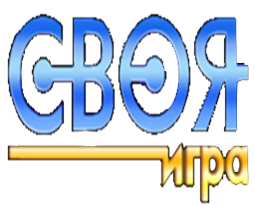 Современный Кыргызстан
10
20
30
40
50
Путешествие по стране
10
20
30
40
50
Вглубь истории
10
20
30
40
50
Природа нашей Родины
10
20
30
40
50
С миру по нитке
10
20
30
40
50
[Speaker Notes: Автор шаблона Салиш С.С., учитель начальных классов СШ №53 г. Актобе.]
10
Перечисли области Кыргызстана.
10
Чуйская область
Таласская область
Нарынская область
Ошская область
Баткенская область
Джалал-Абадская область
Иссык-Кульская область
20
Назовите дату принятия « Декларации о государственной независимости»
20
31 августа 1991 год
30
Когда была принята Конституция Кыргызской республики?
30
5 мая 1993года
40
Категория 1
40
Кто написал слова гимна Кыргызстана?
40
Жалил Садыков 
Шабданбек Кулуев
50
Разъясните термин «суверенитет»
50
Суверенитет-это полная независимость государства в его внутренних делах и в введении внешней политики.
10
Назовите город нашей страны которому насчитывается более 3000 лет?
10
Город Ош.
20
Чем знаменито село Карабулак Баткенской области?
20
Только здесь каждую весну расцветает удивительный цветок-айгуль.
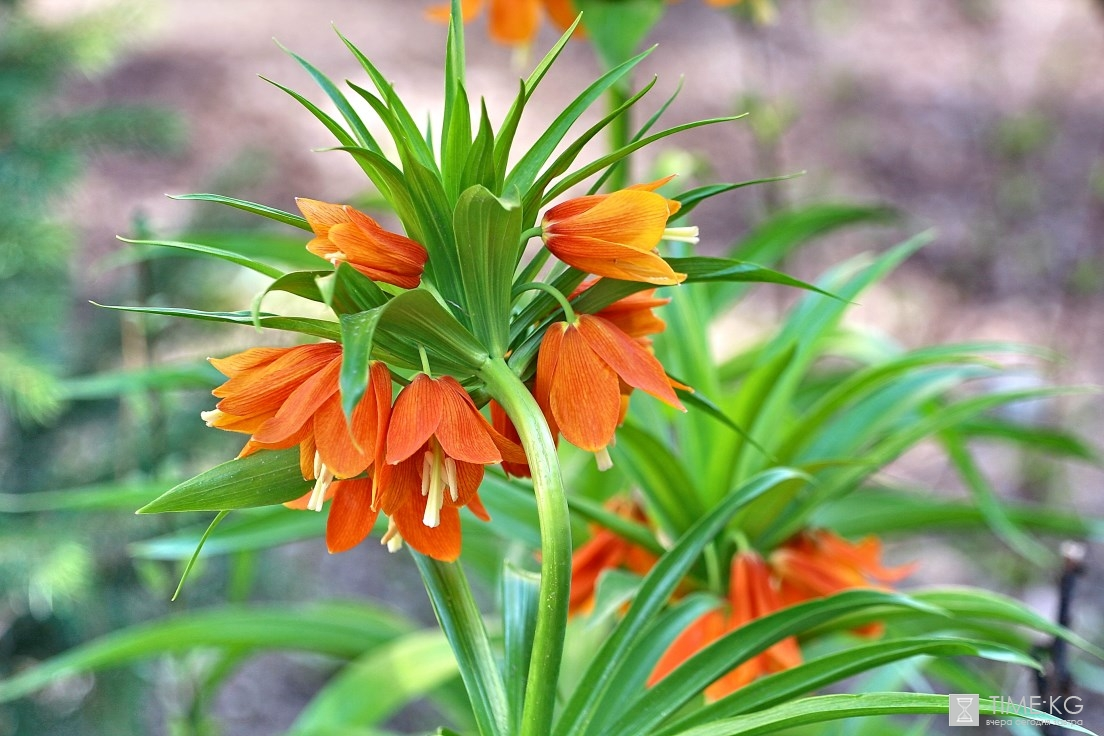 30
30
В какой области  нашей страны находятся озеро Сары-Челек?
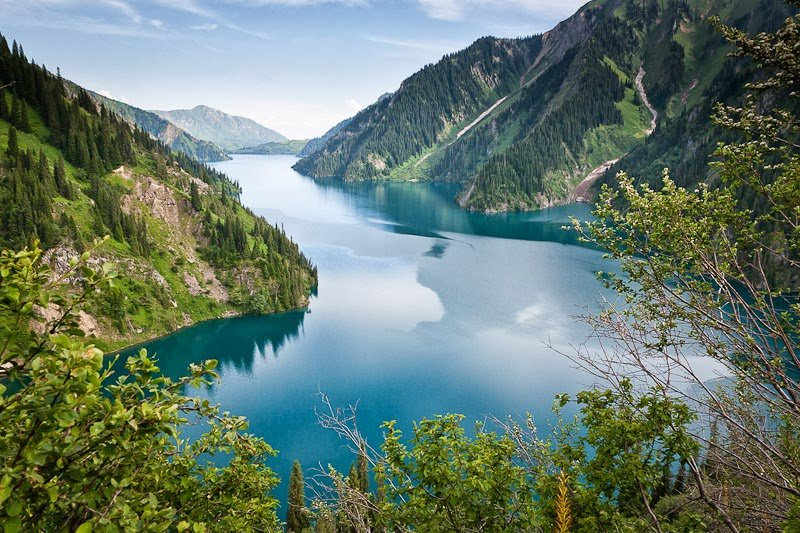 30
Джалал- Абадская область
40
Достопримечательностью какой области является памятник архитектуры 14 века-гумбез Манаса?
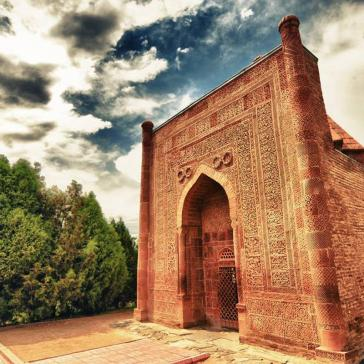 40
Таласская область.
50
В честь кого в городе Бишкек установлен этот памятник?
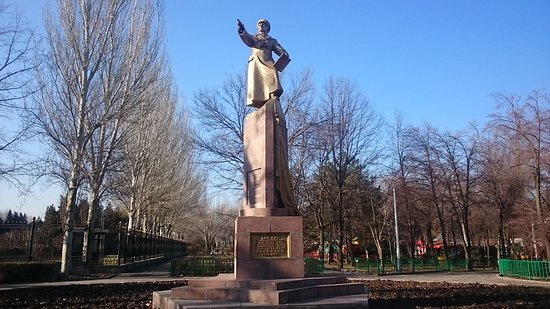 50
В честь Ивана Васильевича Панфилова- героя Великой Отечественной войны.
10
Кто автор поэмы «Благодатное знание»?
Категория 3
10
Юсуф Баласагуни.
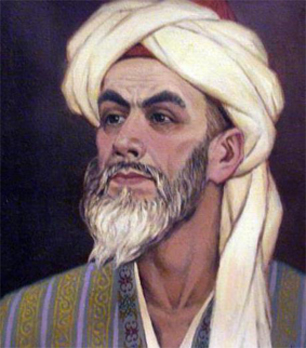 20
Кто доказал, что горы Тенир-Тоо не вулканического происхождения?
20
П.П.Семёнов-Тян-шанский.
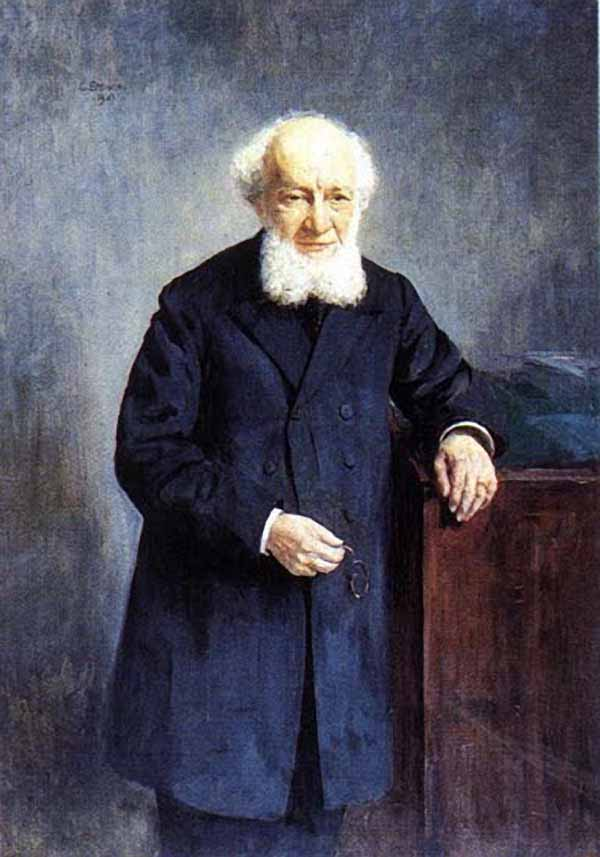 30
Кто автор произведения «Собрание тюркских наречий?»
30
Махмуд Кашгари.
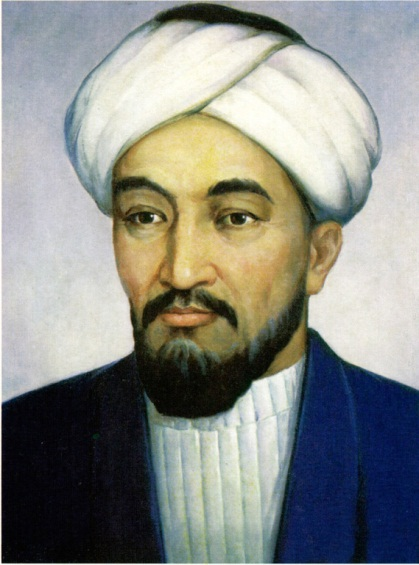 40
Со слов какого сказителя- манасчи, впервые был записан эпос «Манас»?
40
Сагымбай Орозбаков.
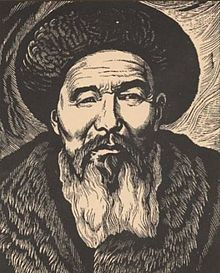 50
50
Назовите русского путешественника, который совершил несколько экспедиций по Центральной Азии? Памятник этому человеку установлен в городе Каракол.
50
Н.М.Пржевальский.
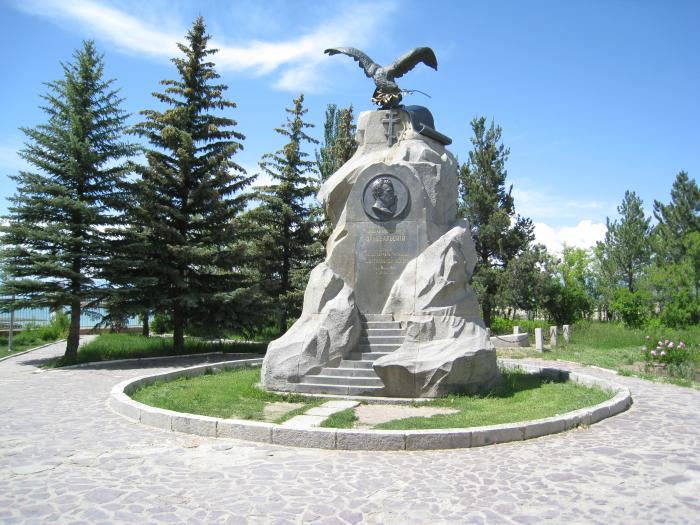 10
10
Как называются горы, которые в переводе на русский язык означают «пёстрые горы»?
10
Ала-Тоо.
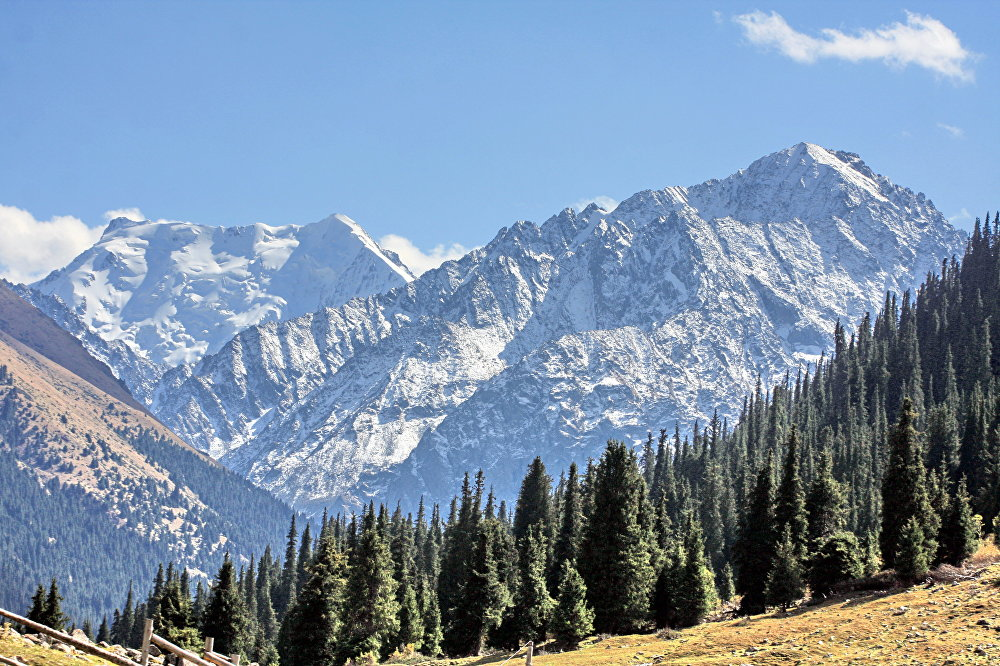 20
Самое крупное пресноводное озеро в Кыргызстане?
20
Сон-Кёль.
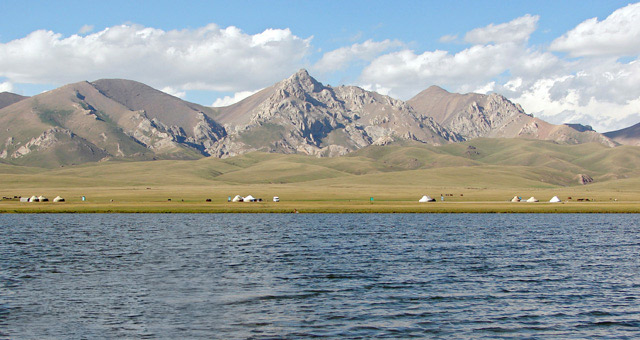 30
На какой реке построена Токтогульская ГЭС?
30
Река Нарын.
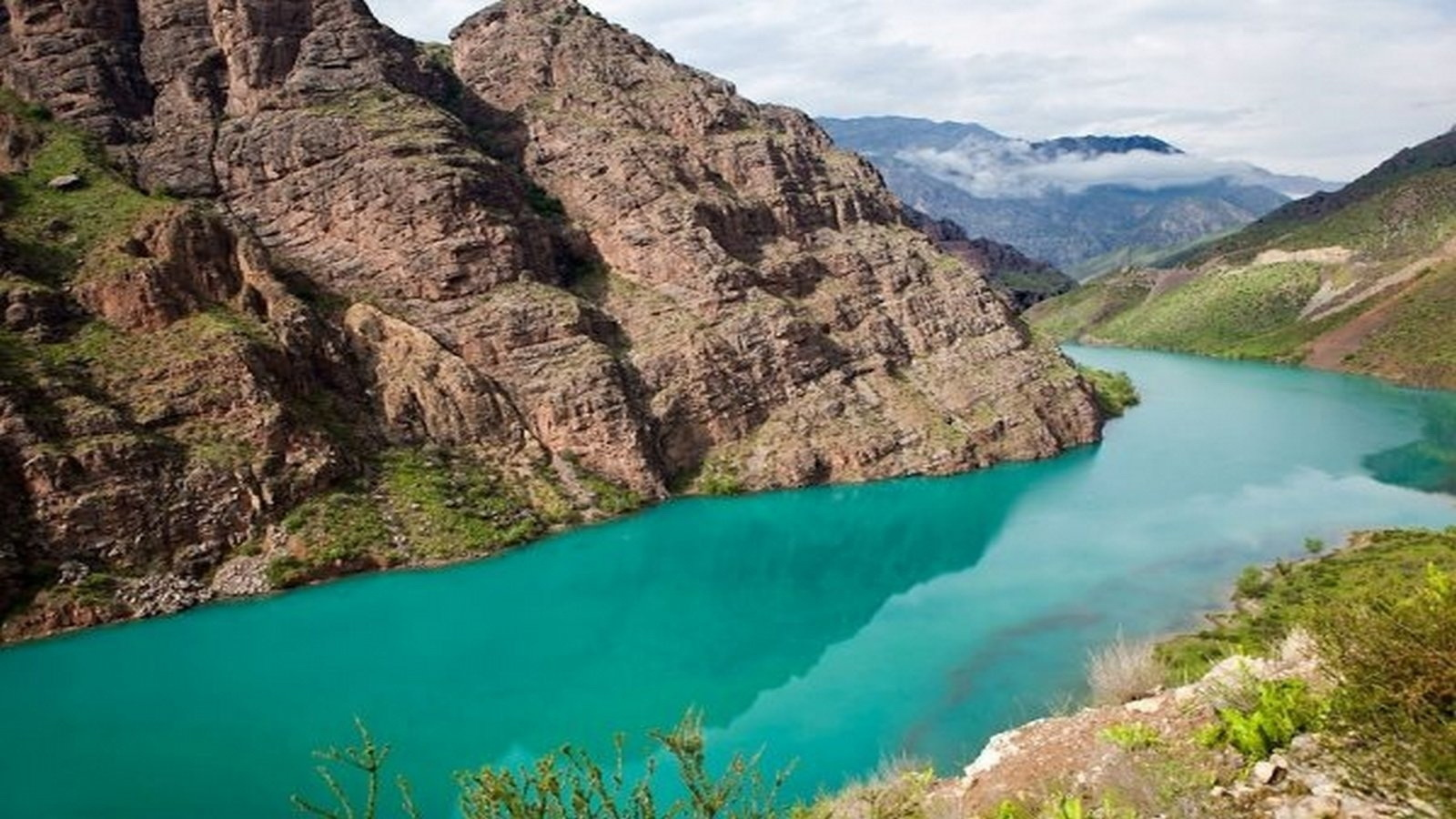 40
Вид вечнозелёного хвойного дерева, запах которого отпугивает насекомых очищает воздух?
40
Арча
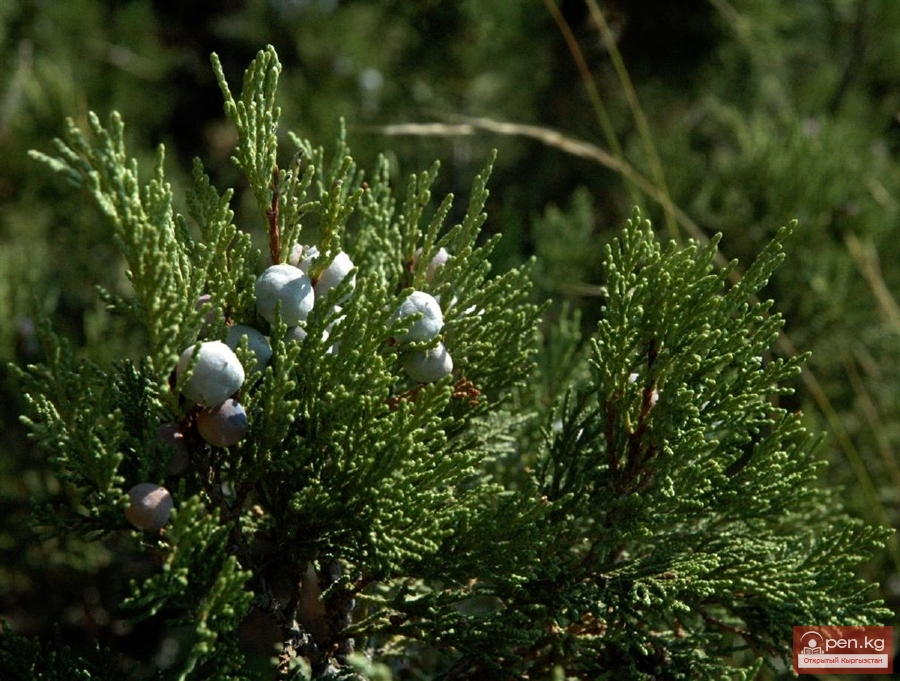 50
Что такое сырт?
50
Сырт-холодная полупустынная равнина.
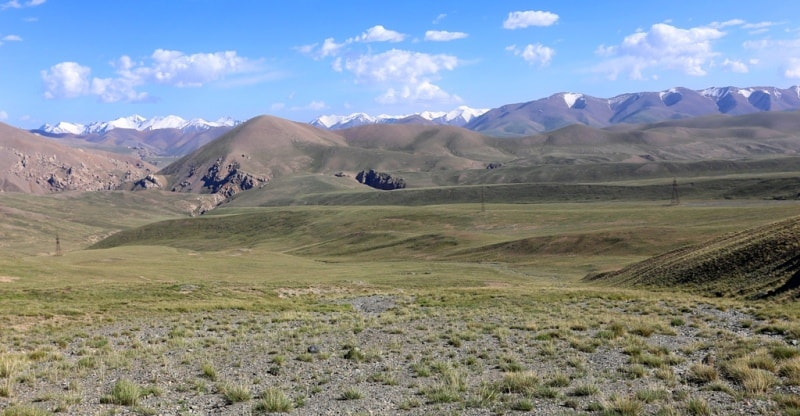 10
Детеныши каких животных питаются молоком чужой матери?
10
Зайчата
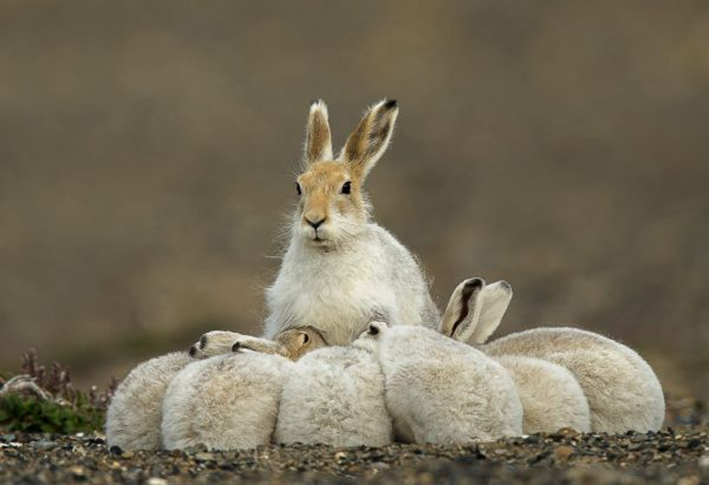 20
20
Назовите дерево, которое зацветает раньше других.
20
Ива.
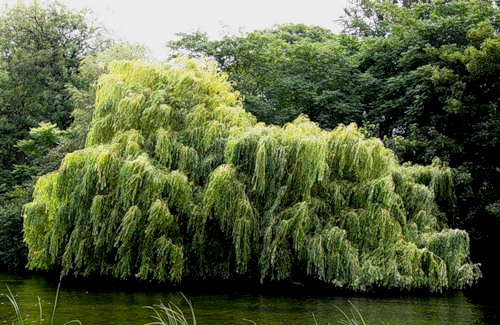 30
Какие ноги у жирафа длиннее – задние или передние?
30
Ноги у жирафа одинаковой длины.
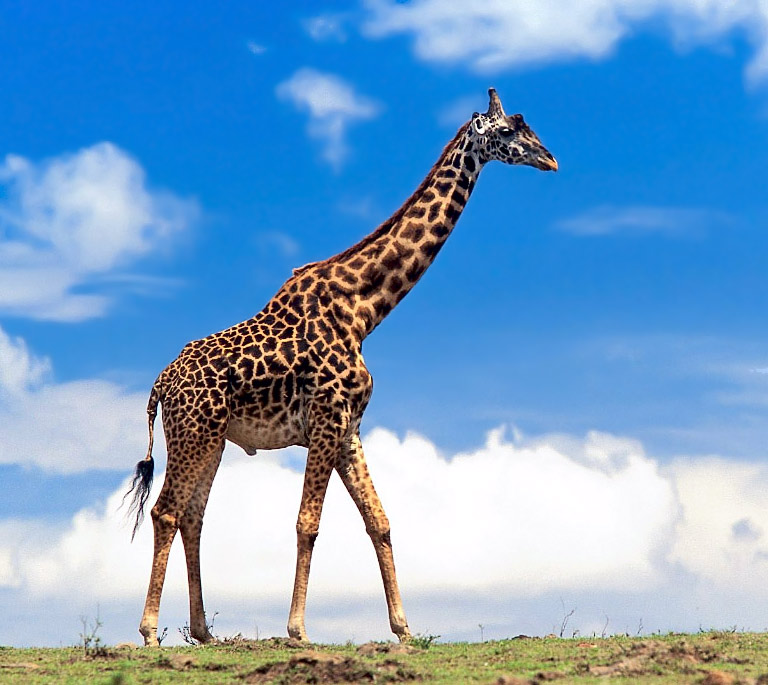 40
Где у саранчи располагаются уши?
40
На животе.
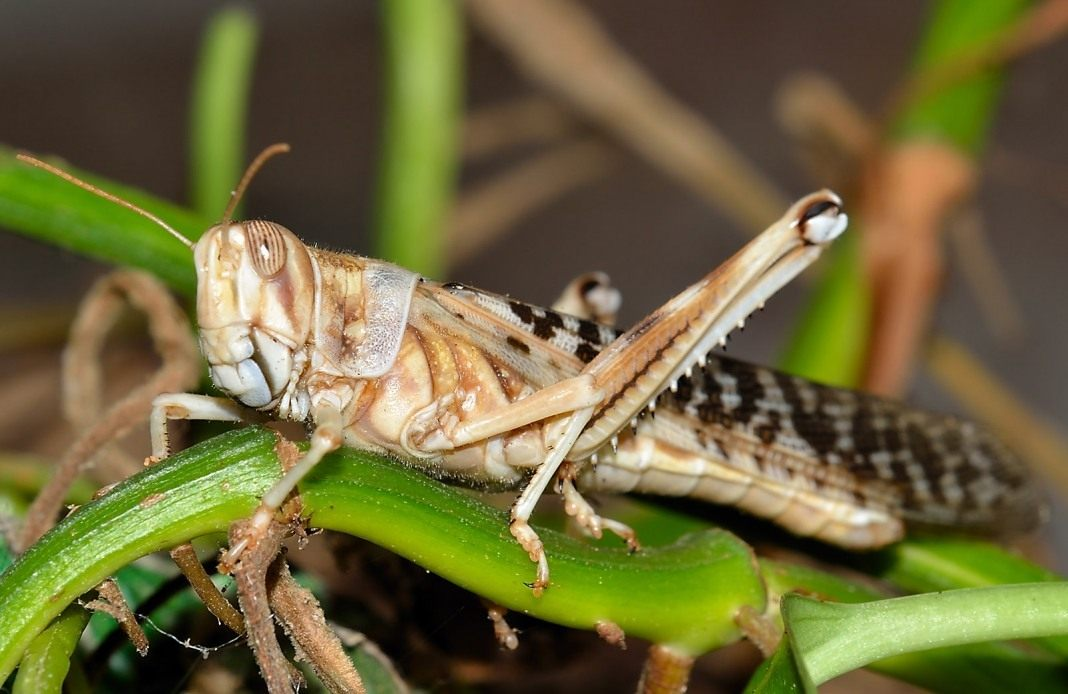 50
Какое насекомое в Древнем Египте считалось символом солнца и мира?
50
Скарабей
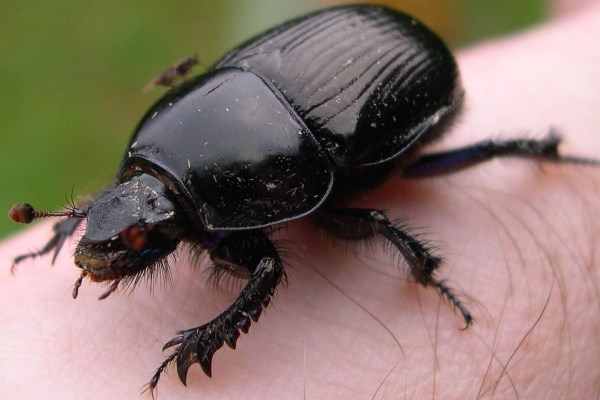